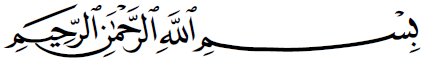 4th Global Takaful & Re-Takaful Forum 2022
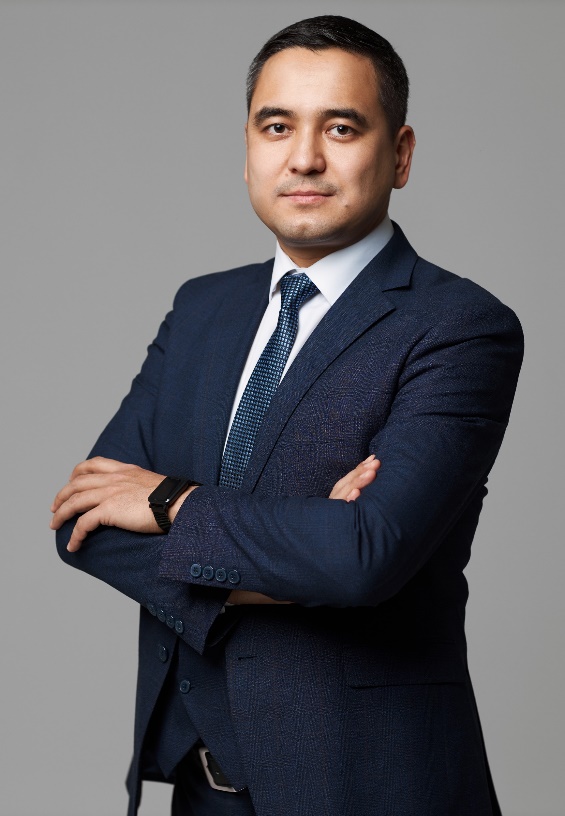 Takaful practices and development perspectives in Uzbekistan
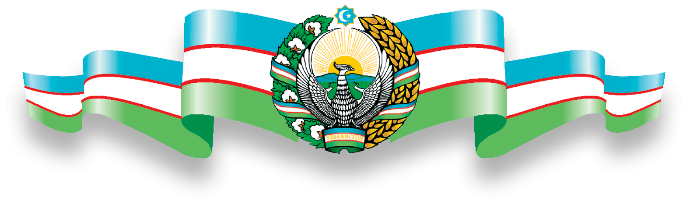 Umid 
Hudayberdievinfo@uzsugurta.uz
Dusit Thani Hotel, Dubai - UAE
August 24, 2022
We will talk about…
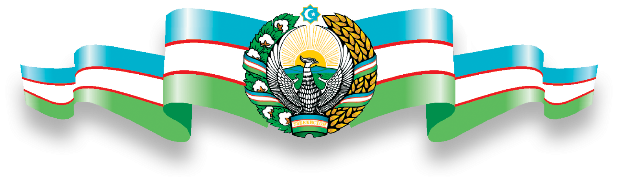 New Uzbekistan is open for business
Insurance market review
Takaful market facts and perspectives
First Uzbek Takaful company (project)
Mission and views
Partnership opportunities
Republic of Uzbekistan
Fast growing country in Central Asia
The largest population in region - 35M people
95% of population are Muslims
The historical land of Burhoniddin al-Marginoniy, Imam al-Moturidiy, Imam at-Termiziy and Imam al-Bukhari
New political course are open to business and also financial services sector
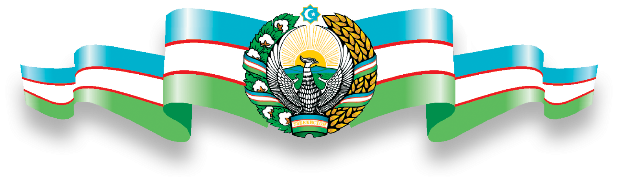 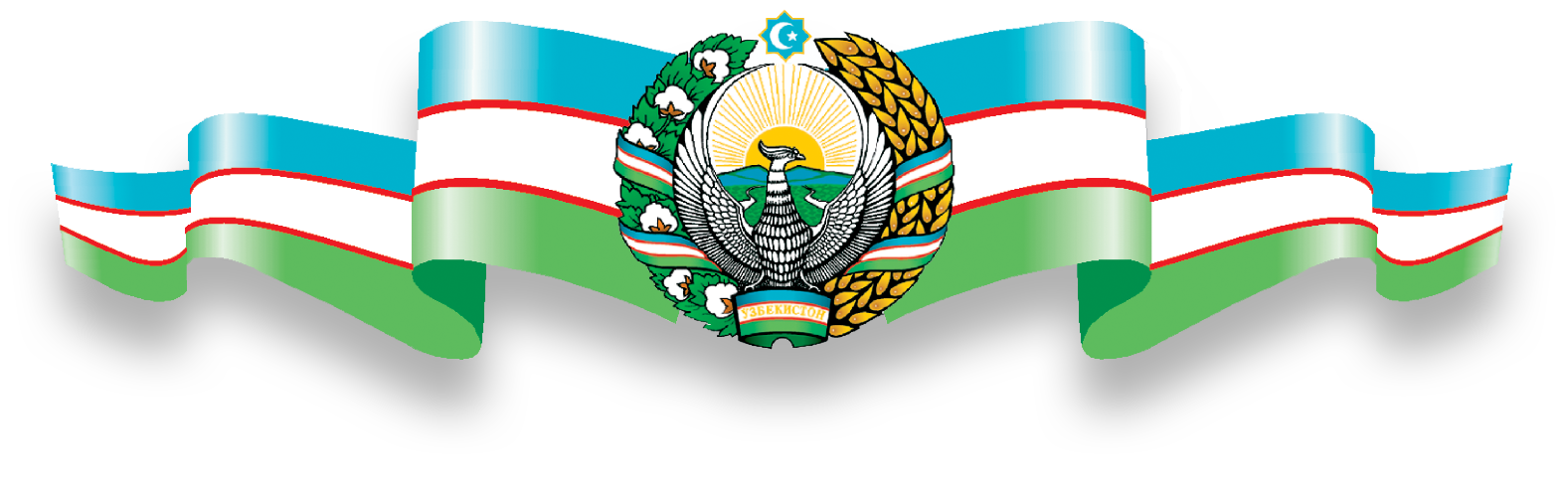 Uzbekistan: Insurance market
Market infrastructure and facts
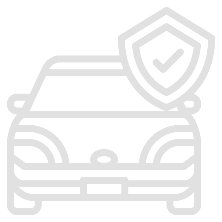 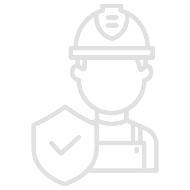 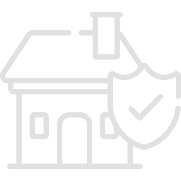 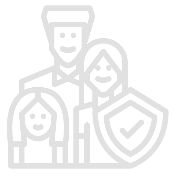 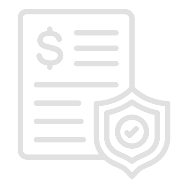 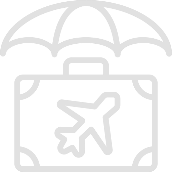 Professional participants of the insurance market
Insurance market development AGENCY under the Ministry of finance
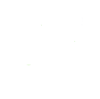 Fund for Guaranteeing Payments for Compulsory third partie motor insurance
ASSOCIATION of Professional Participants of the Insurance Market
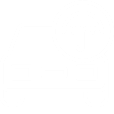 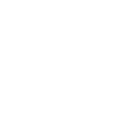 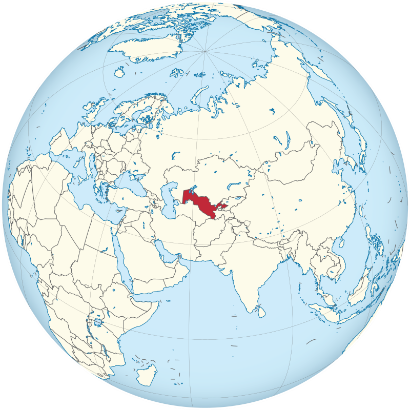 Insurers (42):- General (34)  - Life (8)
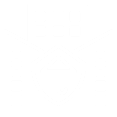 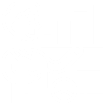 Actuaries (5)
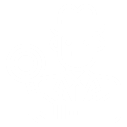 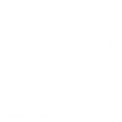 Assistants, adjusters and surveyors (22)
Insurance brokers (5)
Numbers of insurance industry
Insurance companies: 
Life – 8
Non-life – 34Insurance brokers – 5
Insurance agents – 8 800
Insurance professionals – 4 200
Insurance premiums share in GDP – 0,72%
Indicators of the insurance market (2021)
Compulsory insurance
Voluntary insurance
Compulsory insurance
(million USD)
(million USD)
Insurance premiums structure by insurance products in comparison
Uzbekistan (2021)
Post Soviet-Union Countries 
(13 countries)
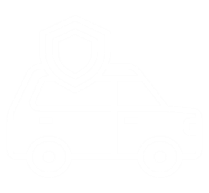 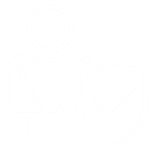 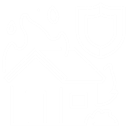 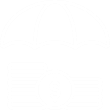 Comprehensive motor insurance
Property insurance
Loan risk insurance
Medical and accident insurance
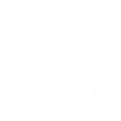 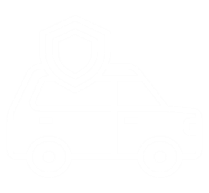 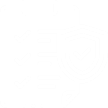 Other products
Comprehensive Motor insurance
Commercial general liability
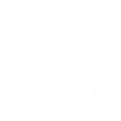 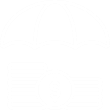 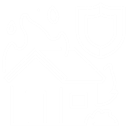 8,5%
Commercial general liability
Property insurance
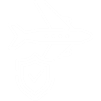 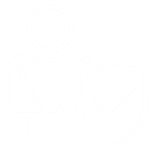 Medical and accident insurance
Loan risk insurance
Transport risks
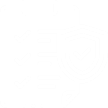 Other products
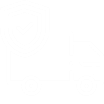 Cargo
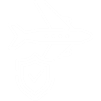 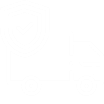 1,2%
0,8%
TAKAFUL practices in Uzbekistan
From 2021 Conventional insurance company - Apex insurance started Takaful Window 
Brand name – Apex Takaful

Sales:
 – 2021 year displays poor sales
 – 2022 year 2Q – 100 thousand USD

Insurance Portfolio structure
Motor insurance – 70%
Travel insurance – 28%
Others – 2%
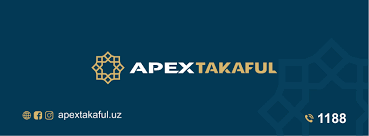 TAKAFUL practices in Uzbekistan
O’zARO – public Islamic insurance society. 
Offers wide range of Islamic financial services such as motor, public mutual insurance, mortgage and so. 
Insurance marketing instrument and sales not developed at all 
Now refocuses on consulting services on Islamic finance and education
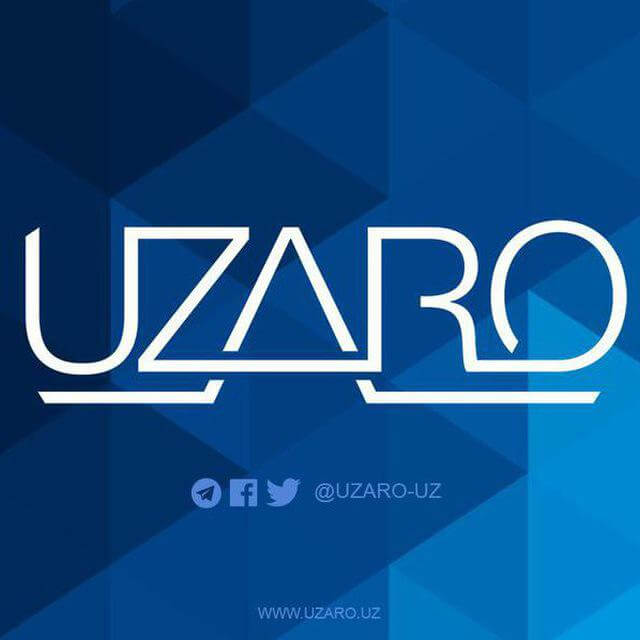 TAKAFUL practices in Uzbekistan
Development Problems (Challenges and Issues):

Apex Takaful enters the market without certain marketing strategy
Clients have doubts to Islamic Window model in the borders of Conventional insurance company
O’zARO has difficulties in because people have doubts to rely on the company without license. 
There is no legislation background, lack of investment instrument
Poor financial and insurance knowledge
There is no Islamic banking environment yet
TAKAFUL practices in Uzbekistan
Development Benefits:

Mostly Muslim population – 95%
Young population –– 70% (15-64 age group)
Conventional insurance covers mostly B2B
Individuals market almost free
Businesses have demand to Halal investment
The Government is planning to adopt the declaration that can open path to Takaful and Islamic investment
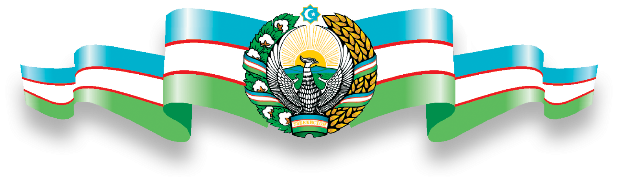 The FIRST Uzbek full-fledged TAKAFUL Company (project)
Started from 2022
Strategy
Build Takaful company on the basis of General insurance license using mostly Waqf model. 
Marketing
Analyzing market, build communication and brand strategy, conducting surveys,
Sharia standards
We have our local consulting partner
Also we are negotiating with AlHuda CIBE on Takaful consulting
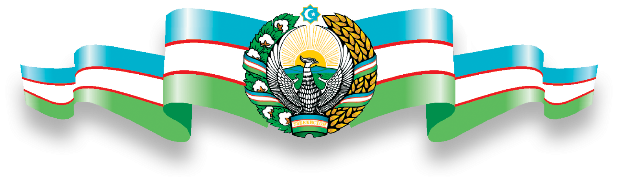 The FIRST Uzbek full-fledged TAKAFUL Company (project)
Media
We have own Media company that have 80% coverage of media and advertisement market. We offer have up to 70% discount. 
We own SMM team, with audience more than 14M followers. 50K followers per celebrity or influencer.  
Our CRM base counts more than 1M warm lids
Sales
We are designing sales strategy on online sales and through well educated and structured call-center
B2B – we are preparing team for corporate sales
Mission and background
Mission: Hoping the blessing of Allah to be the first to provide the comprehensive Takaful solution to Uzbek society. (Fard al-Kifayah)
Background:
18 years of experience in insurance, inc..
2 years – Insurance Supervisory Board
10 years – Top management
Tight networking among insurance professionals
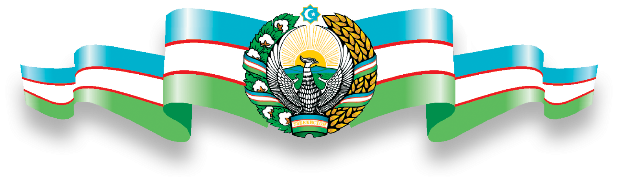 Partnership opportunities
At this point of advancement of our product we came to idea that we have not enough experience in Takaful
Now we are open to partnership with International Takaful operator with best experience
We see partnership through investment
We are ready to provide all necessary information to our future partners
Welcome to Uzbekistan!!!
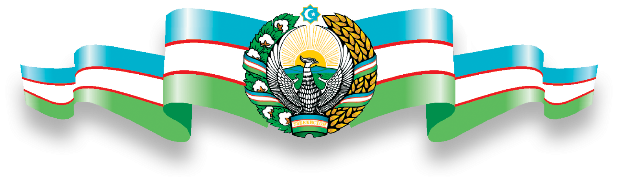 May Allah praise you all with abundance!Thank you for your attention!
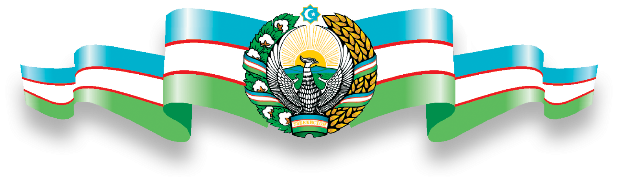